GEOL 1003: The Story of Dinosaurs
Lecture 1b: Scientific Method
Scientific Paper
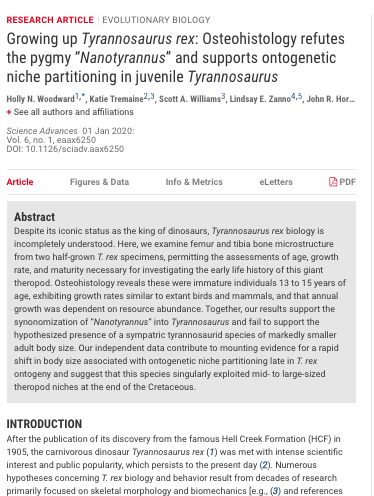 How scientists communicate with each other 
Sections of the paper 
Abstract
Introduction or Background 
Methods
Results
Discussion
Conclusions
What can the general public gain from these?
Scientific Method
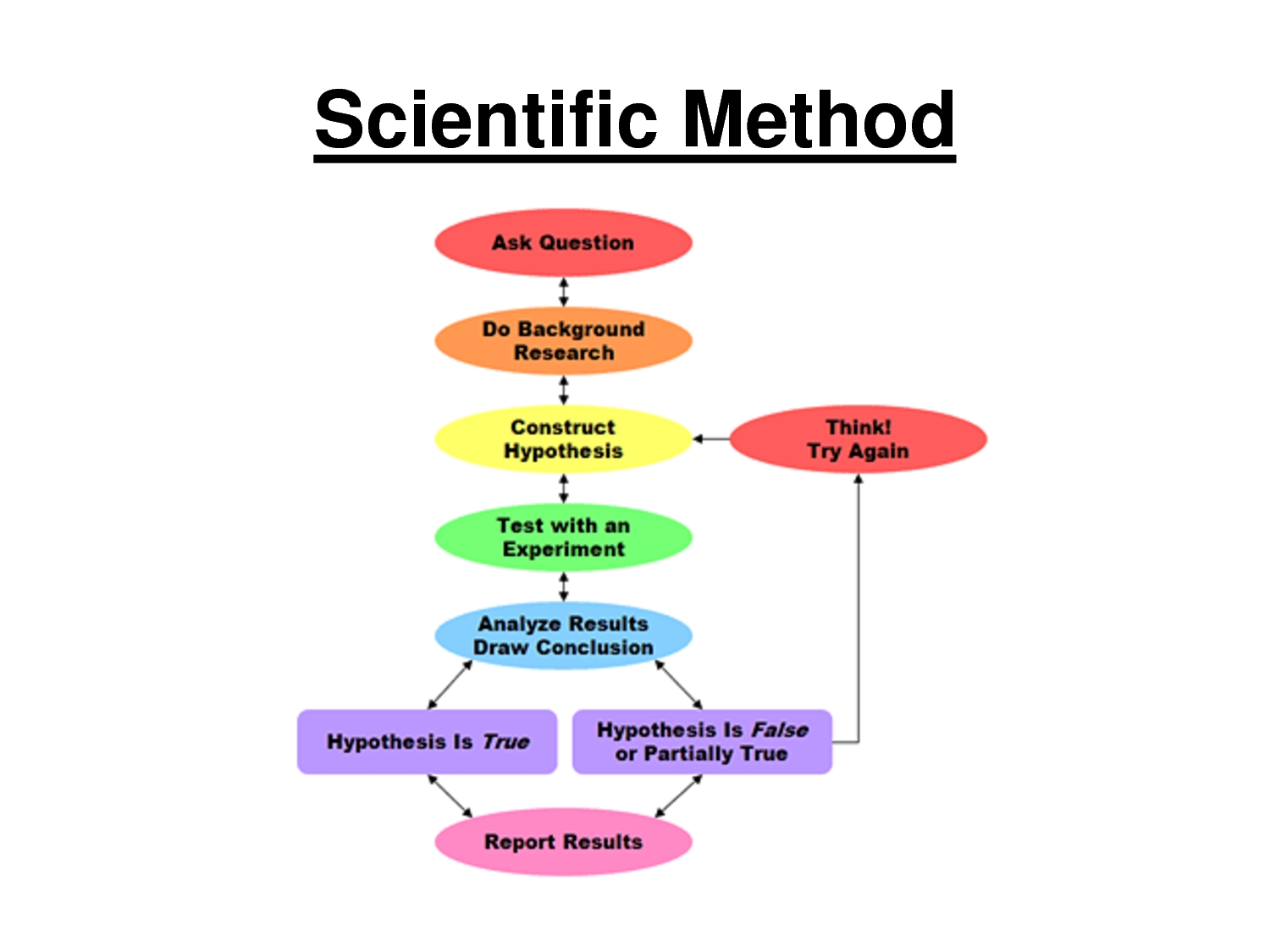 Hypothesis driven

Gather data to test hypothesis

Make a summary of our findings 

Hypothesis can be rejected even if it was supported a thousand times before
The Scientific Method
Data collection
Observation, measurement
Scientific fact - repeatedly confirmed observation

Hypothesis – tentative, testable explanation based on observations
used to make predictions, which are tested via experimentation or further observation

A hypothesis becomes a theory when it has been repeatedly tested and its predictions verified

Science supports the explanation of the natural world that best explains all available observations
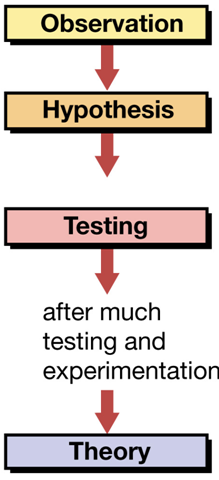 Nature of Scientific Certainty
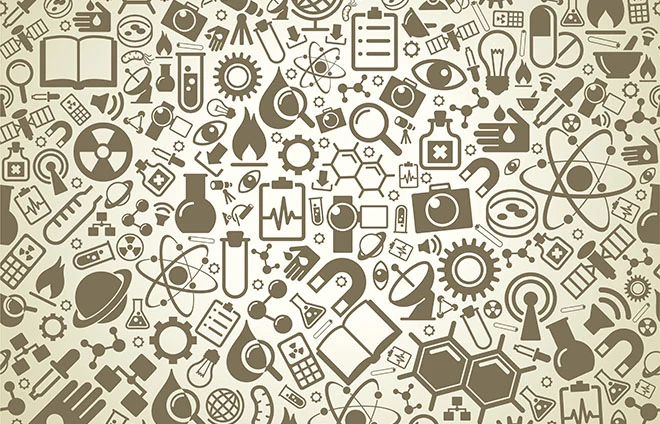 Testing can prove a hypothesis false, but cannot tell us that a hypothesis is true

Science can tell us what is probably true based on available observations

Science advances by the scientific method
New observations yield new hypotheses
Today, this usually leads to the modification of theories
VLADGRIN/Shutterstock  article